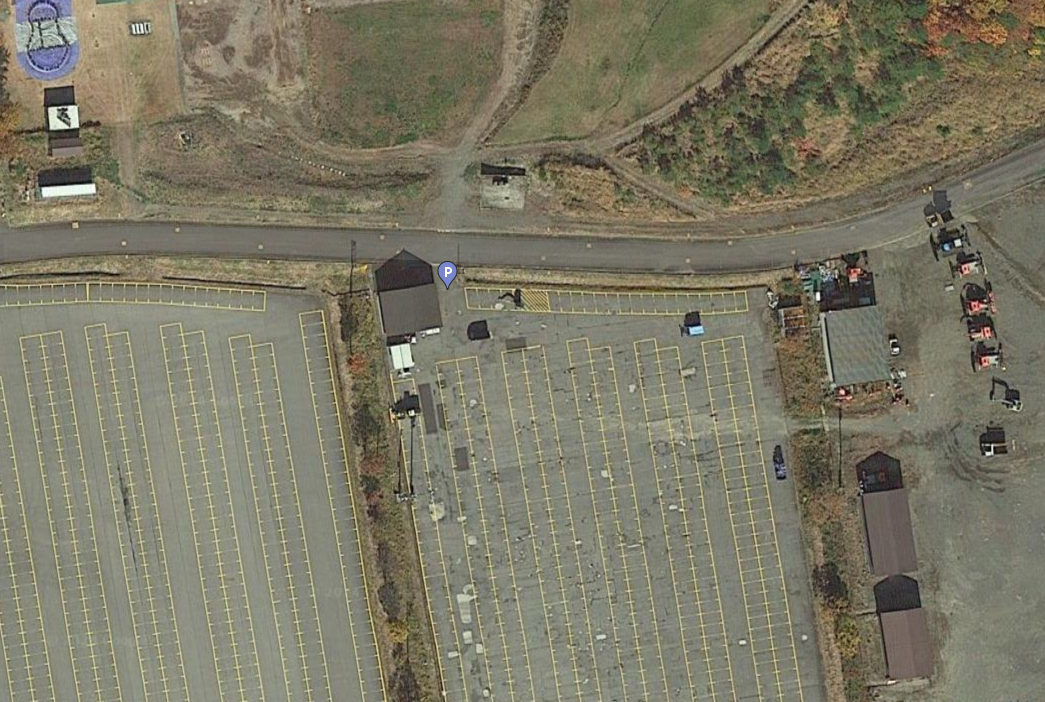 看板:Lv上5
道路
建物(軒先):Lv上3
14
360m(H45m)
9
避雷針:
Lv上9.5
22
42
樹木:
Lv上8
照明塔:Lv上17
45
12
照明塔:Lv上13
20×20
電柱:Lv上8.5
7
7
37
樹木:Lv上12
2
駐車場
樹木:
Lv上13.5以下
駐車場
別図１
240m(H30m)
A
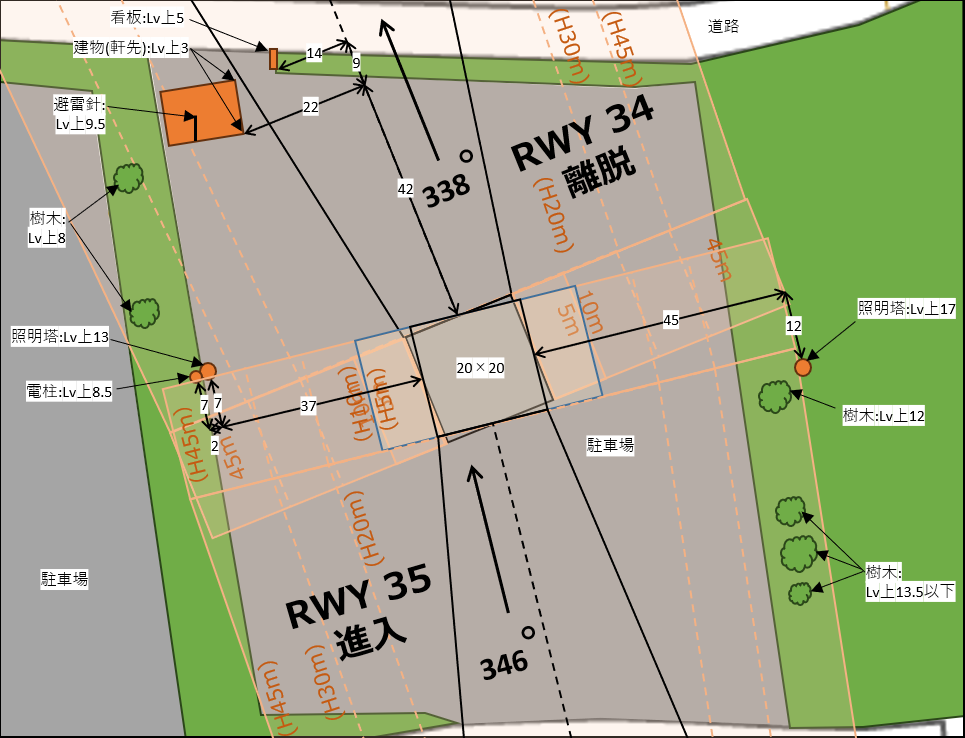 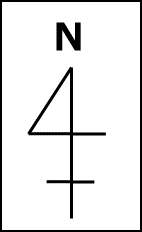 E
180m(H45m)
346°
RWY 35
進入
160m(H20m)
B
120m(H30m)
D
80m(H20m)
単位：m
30m
C
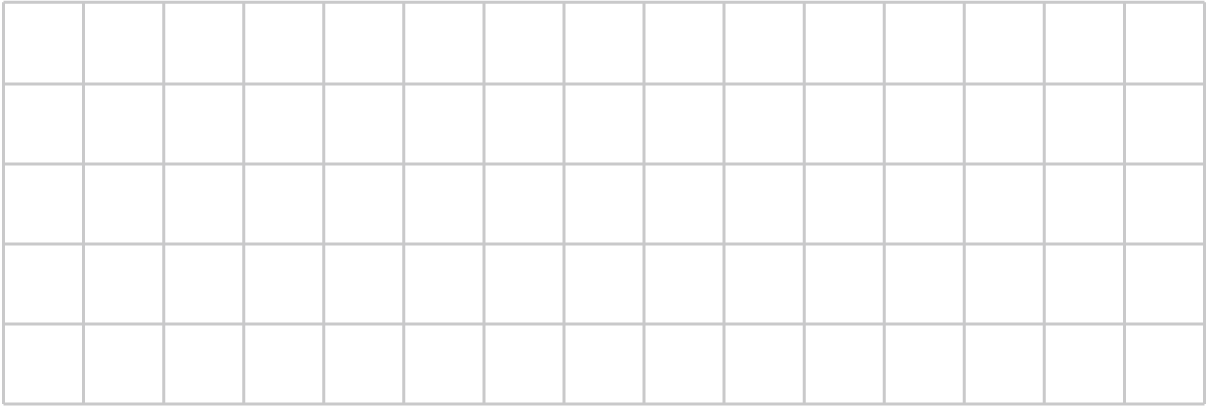 250m先までの4分の1勾配の上に出る障害物はない
500m先までの8分の1勾配の上に出る障害物はない
看板:Lv上5
1/4傾斜
1/8傾斜
A
C
Lv
道路
草地
51
20
(H45m)
単位：m
(H30m)
1目盛=10m
(H30m)
338°
(H45m)
45m先までの2分の1及び1分の1勾配の上に出る障害物はない
RWY 34
離脱
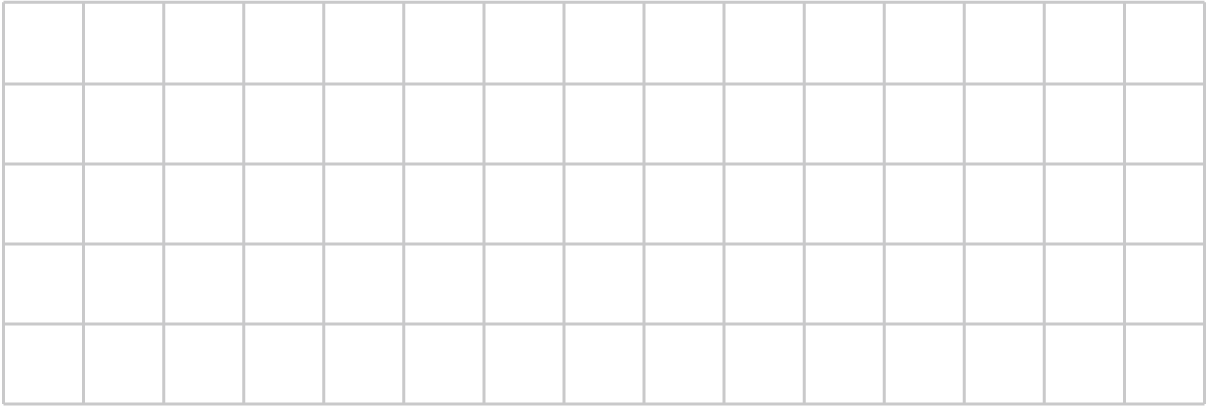 照明塔:Lv上17
照明塔:Lv上13
45
45
D
B
(H20m)
電柱:Lv上8.5
(H20m)
5
5
10
10
草地
Lv
10
10
草地
20
37
5m
5m
10m
10m
（H5m）
45m
45m
2
（H10m）
（H45m）
1目盛=10m
単位：m
45
45
別図１
45m先までの1分の1勾配の上に出る障害物はない
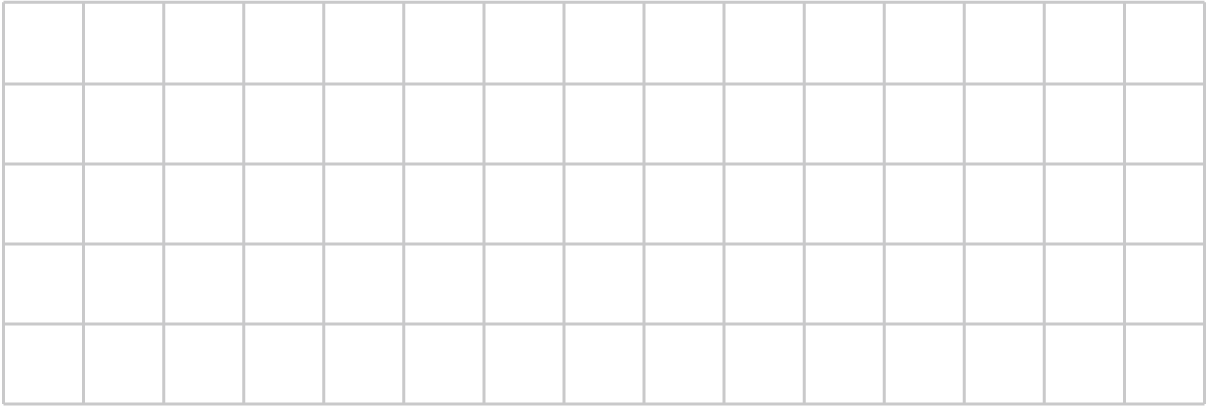 E
A
転移表面とのクリアランス
H=10.5
転移表面とのクリアランス
H=1
避雷針:Lv上9.5
6
看板:Lv上5
建物(軒先):Lv上3
転移表面とのクリアランス:H=8
単位：m
別図２
スキージャム勝山第4駐車場　場外　位置図
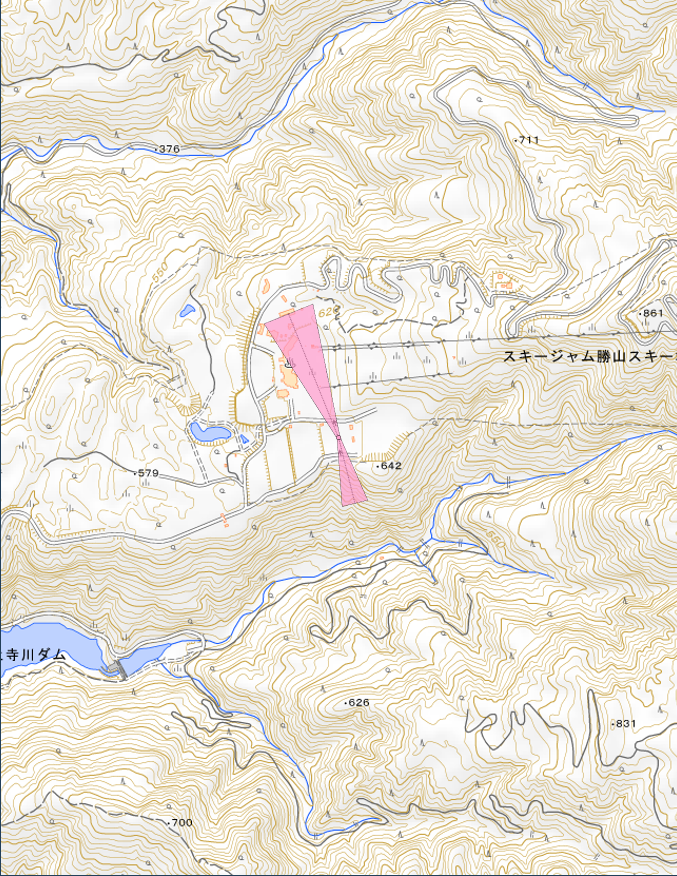 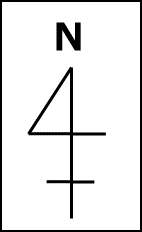 205°
300m